Запорізький національний університет, кафедра фізіології, імунології і біохімії з курсом цивільного захисту та медицини
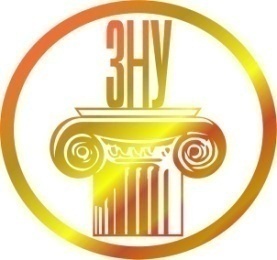 ІМУНОЛОГІЯ

Лабораторна робота № 8
Імунопатологія: алергія та автоалергія
Питання до лабораторної роботи
Імунопатологія. Класифікація
Алергія. Алергени. 
Стадії розвитку алергій.
Автоімунітет. Аутоантигени
Загальна характеристика основних типів алергічних реакцій.
Визначення сироваткових імуноглобулінів методом простої радіальної імунодифузії за Манчіні.
Імунопатологія – це…?
Загальні імунопатологічні механізми імунопатологічних реакцій
ПОРУШЕННЯ РЕГУЛЯЦІЇ ІМУННИХ РЕАКЦІЙ
СПАДКОВА СХИЛЬНІСТЬ
ХРОНІЧНІ ІНФЕКЦІЇ ТА ІНТОКСИКАЦІЇ
Алергія (гіперчутливість) – це…?
Алерген – це…?
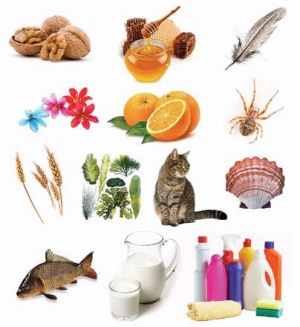 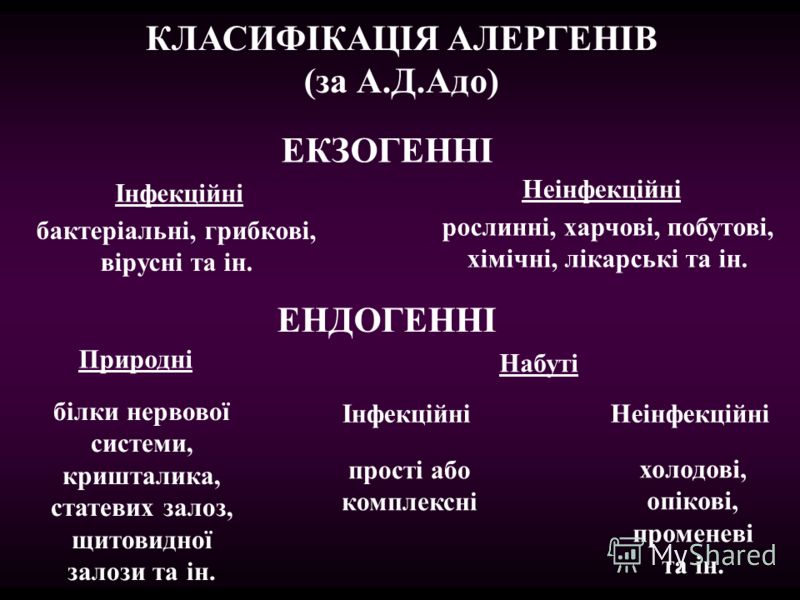 Стадії розвитку алергії:
СЕНСАБІЛІЗАЦІЯ
ЕФЕКТОРНІ РЕАКЦІЇ
Типи алергічних реакцій
I тип або анафілактичний тип, анафілаксія -- гостра алергічна реакція.
II тип або цитотоксичний тип, обумовлений АТ.
III тип. Імунокомплексний тип або алергічні реакції Артюса.
IV тип. Клітинний цитотоксичний тип, обумовлений сенсибілізованими лімфоцитами (туберкуліновий тип).
V тип або рецепторний тип. 
VI тип - антитілозалежна і АТ-незалежна клітинна цитотоксичність, обумовлена О-клітинами.
I тип або анафілактичний тип
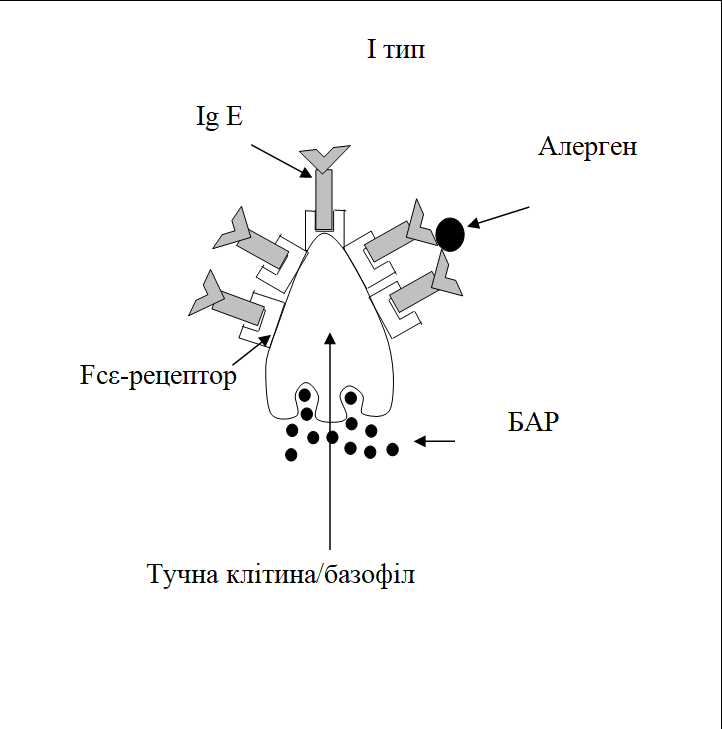 II тип або цитотоксичний тип
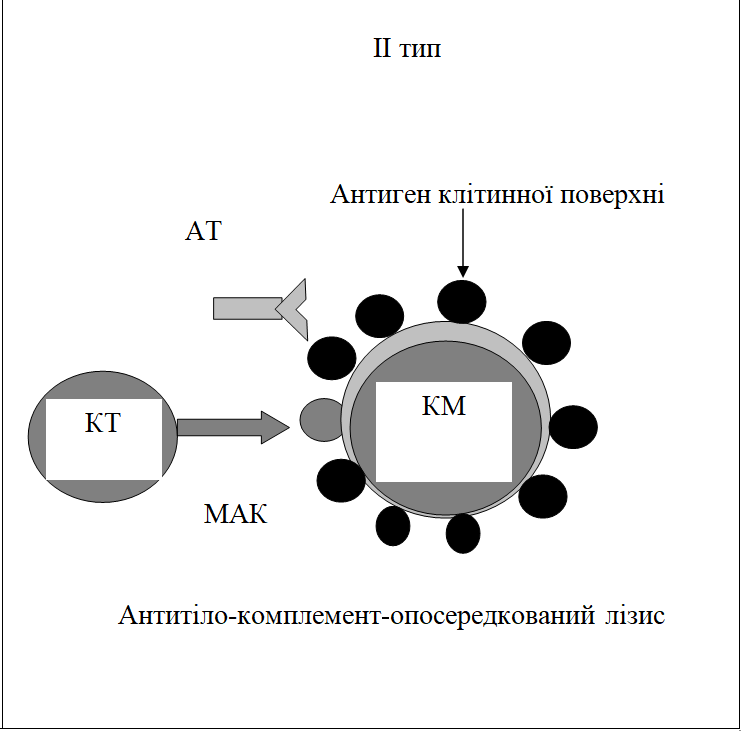 III тип. Імунокомплексний тип або алергічні реакції Артюса
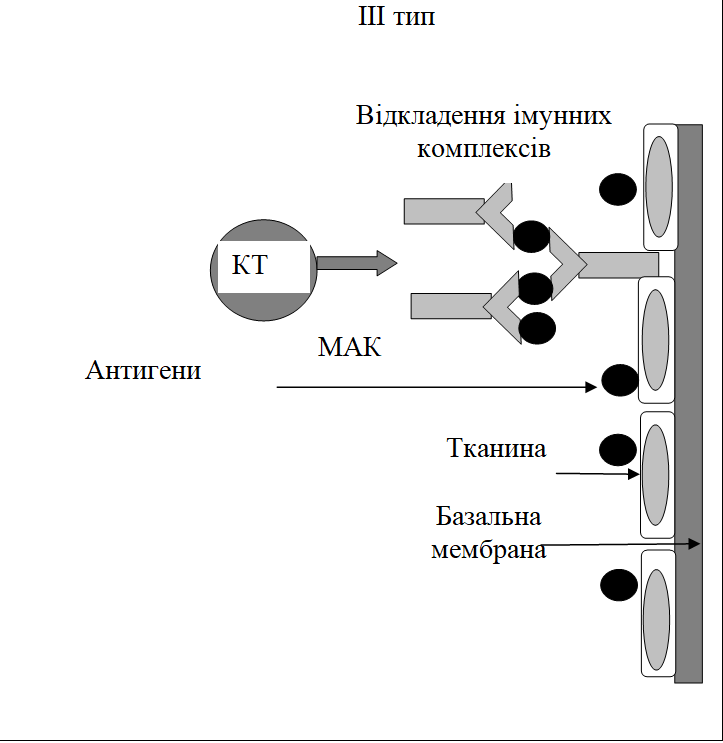 IV тип. Клітинний цитотоксичний тип (туберкуліновий тип)
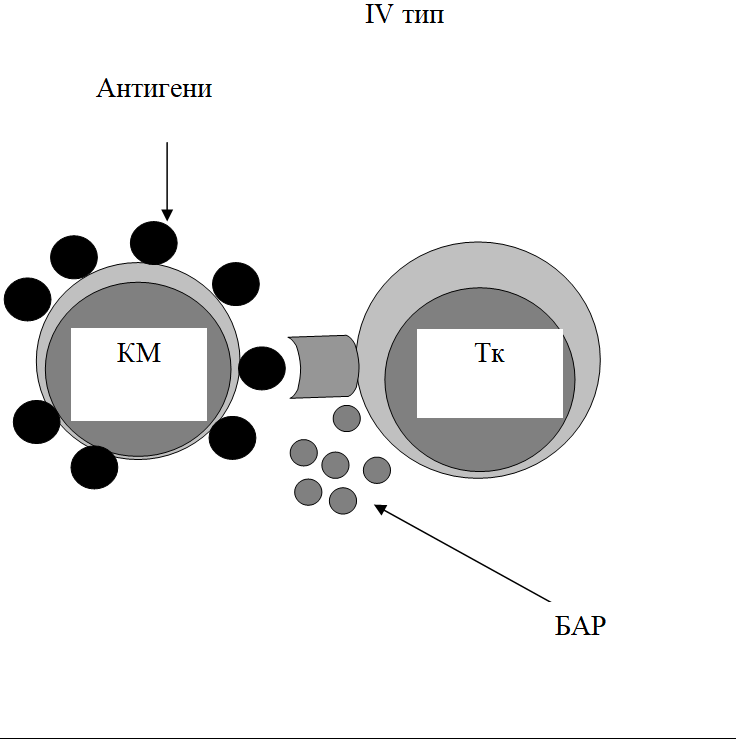 Аутоімунні захворювання – це…?
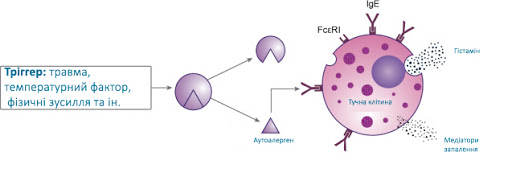 Аутоімунний процес – це…?
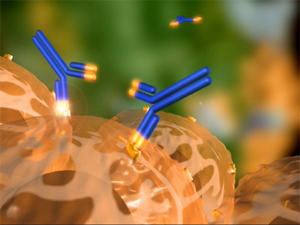 Автоантигени – це…?
Що в організмі може виступати у якості аутоантигенів?
Основні причини аутоімунних реакуцій?
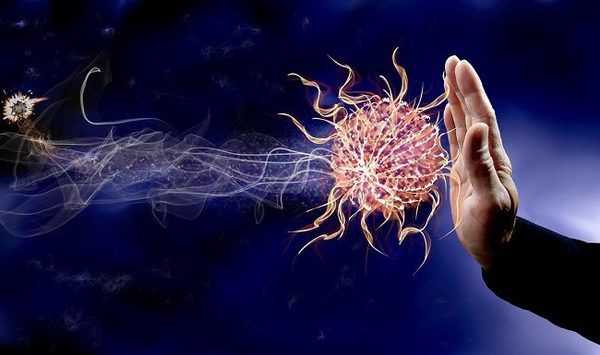 Визначення сироваткових імуноглобулінів методом простої радіальної імунодифузії за Манчіні
Метод заснований на простій радіальній імунодифузії (ПРІД) імуноглобулінів (антигена) у гелі, що містить антитіла проти імуноглобулінів (Ig) відповідного класу: 
G, А, М.
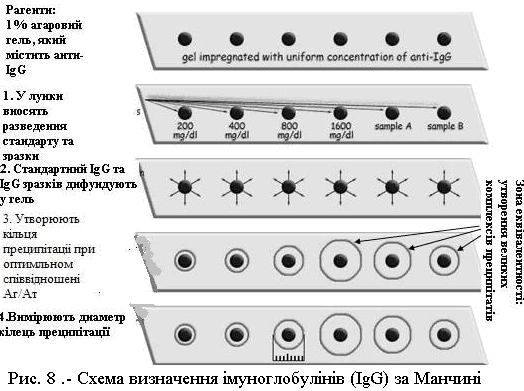 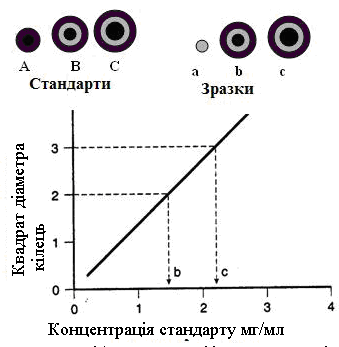 Принцип побудови каліброваного графіка в РІД при
визначення концентрації антигену